Die Tageszeiten
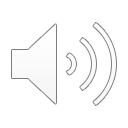 اوقات النهار  [awaqat alnahar]
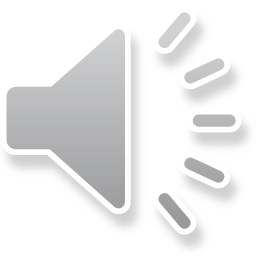 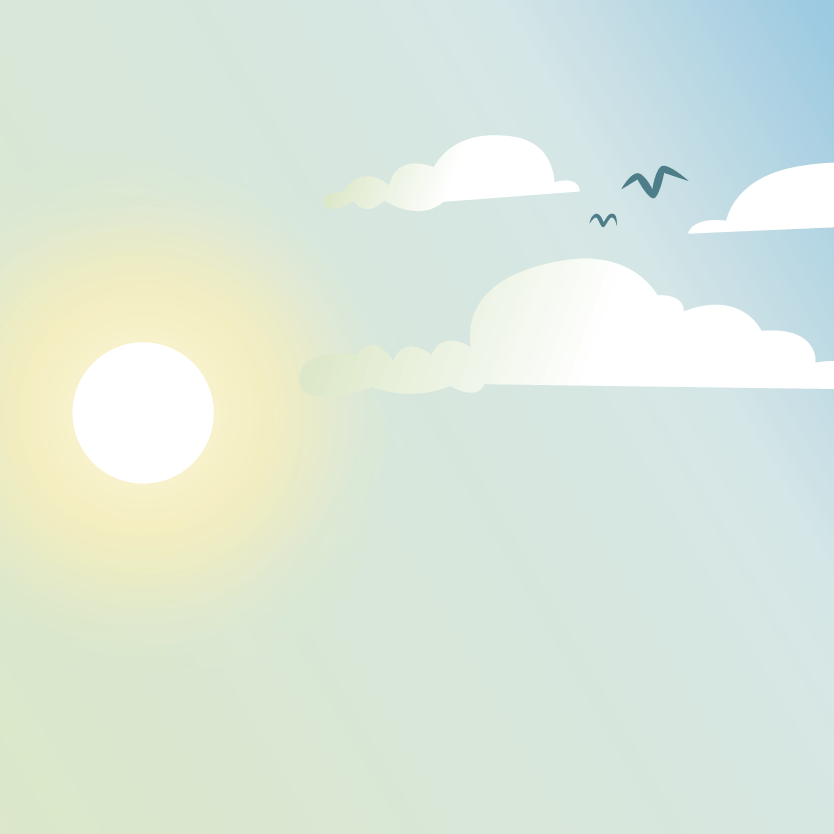 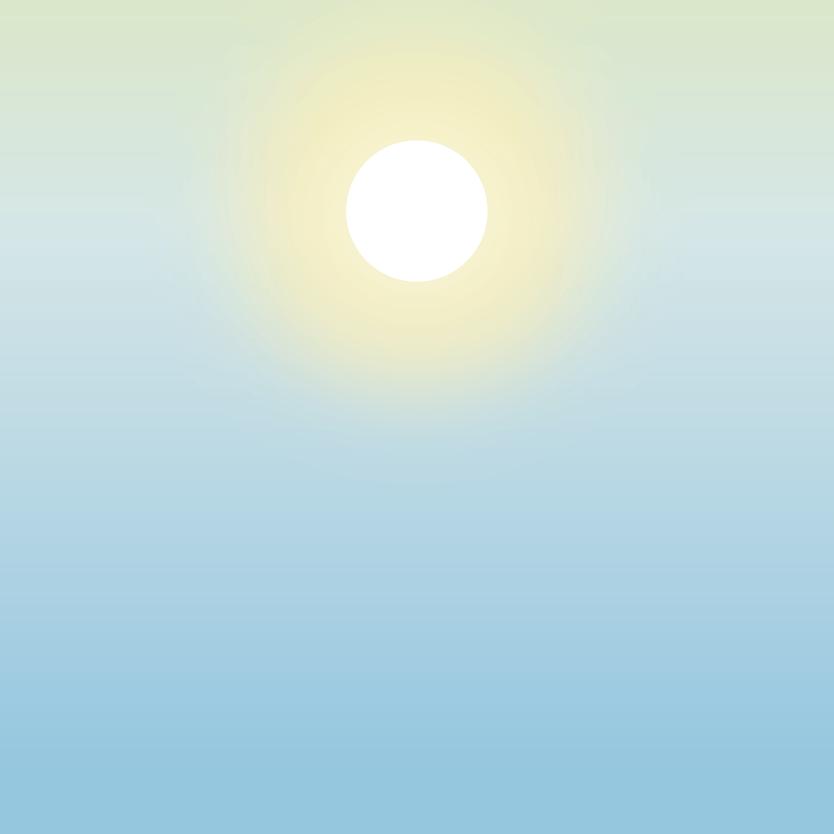 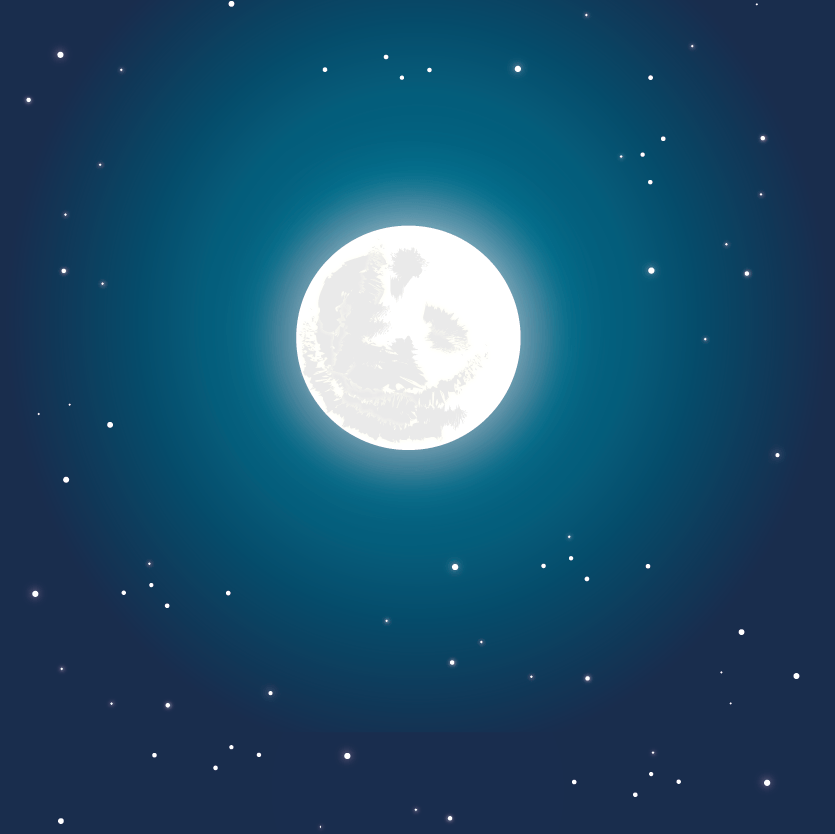 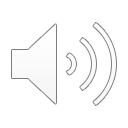 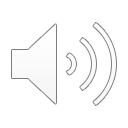 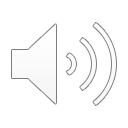 mittags
vormittags
nachts
بالليل
[biallayl]
في الظهيرة
[fi alzahira]
صباح
[sabah]
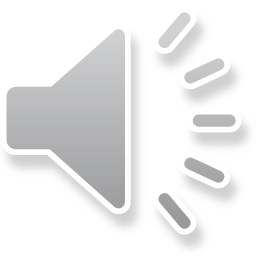 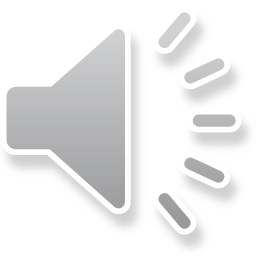 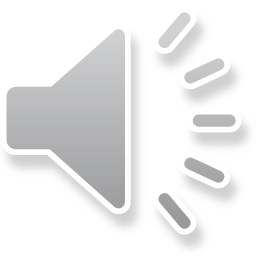 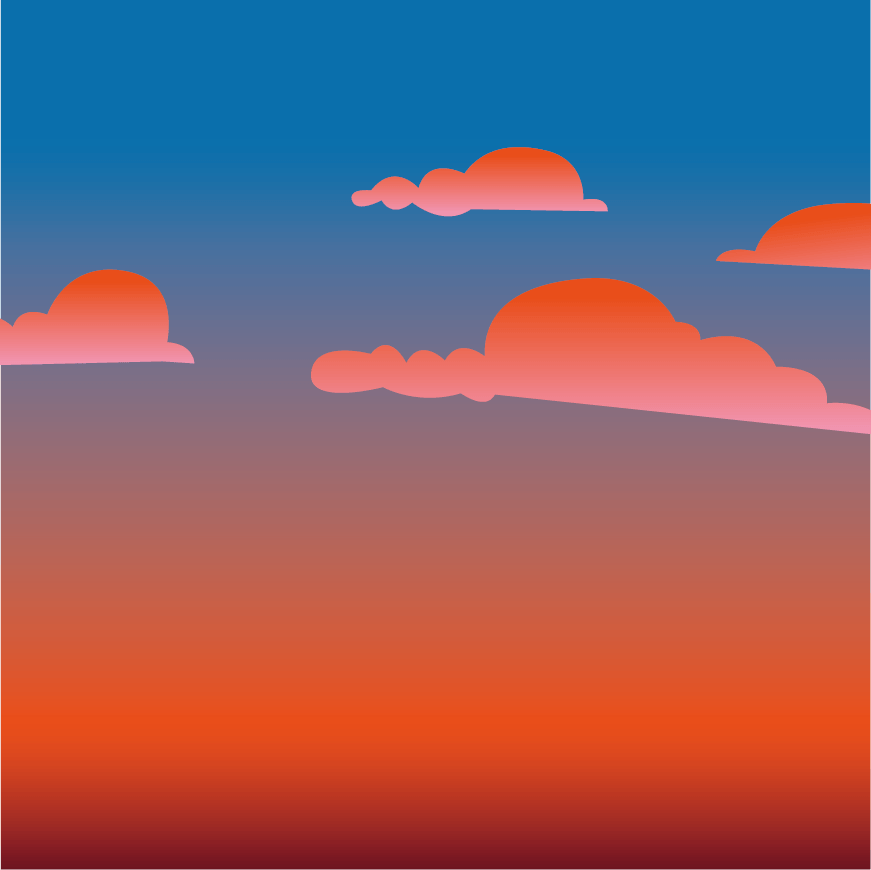 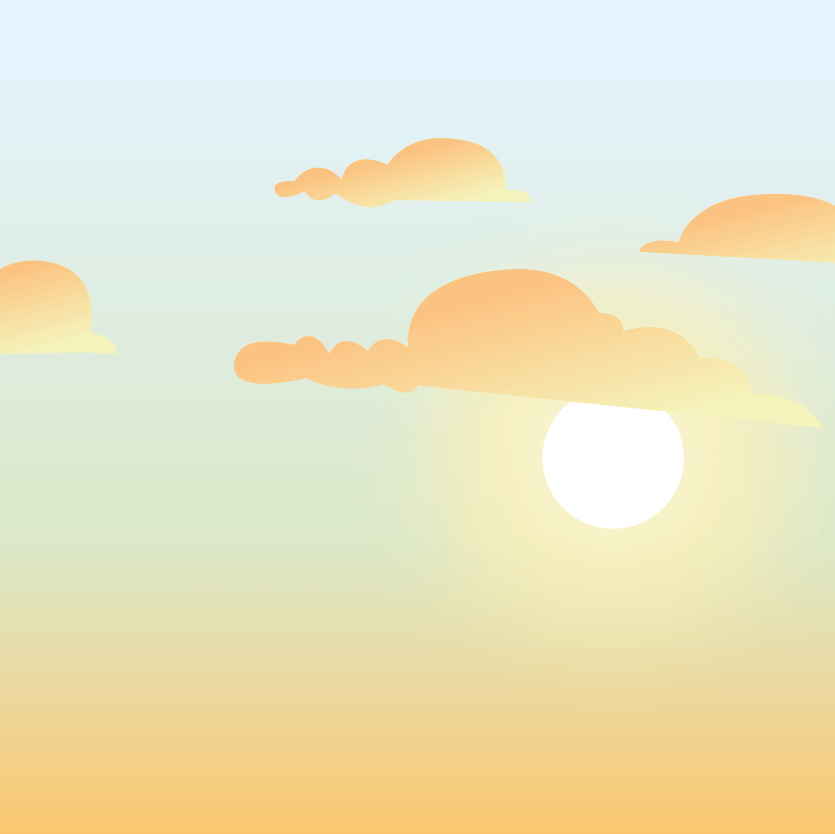 Ein Tag hat 
24 Stunden.
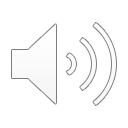 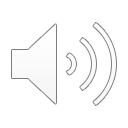 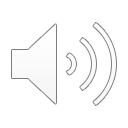 اليوم يحتوي على 24 ساعة 
[alyawm yahtawi ealaa 24 saea]
abends
nachmittags
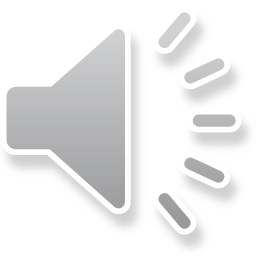 في المساء 
[fi almasa]
بعد الظهر
[baed alzuhr]
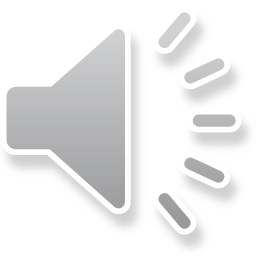 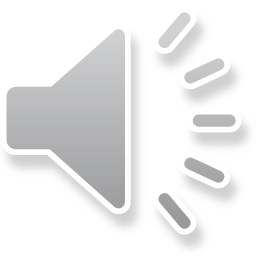 الساعة [alsaaea]
Die Uhr
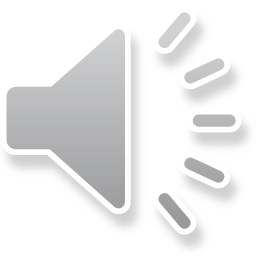 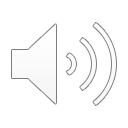 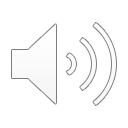 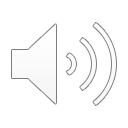 der Minutenzeiger
der Stundenzeiger
عقرب الدقائق
[eaqrab aldaqayiq]
عقرب الساعة
[eaqrab alsaaea]
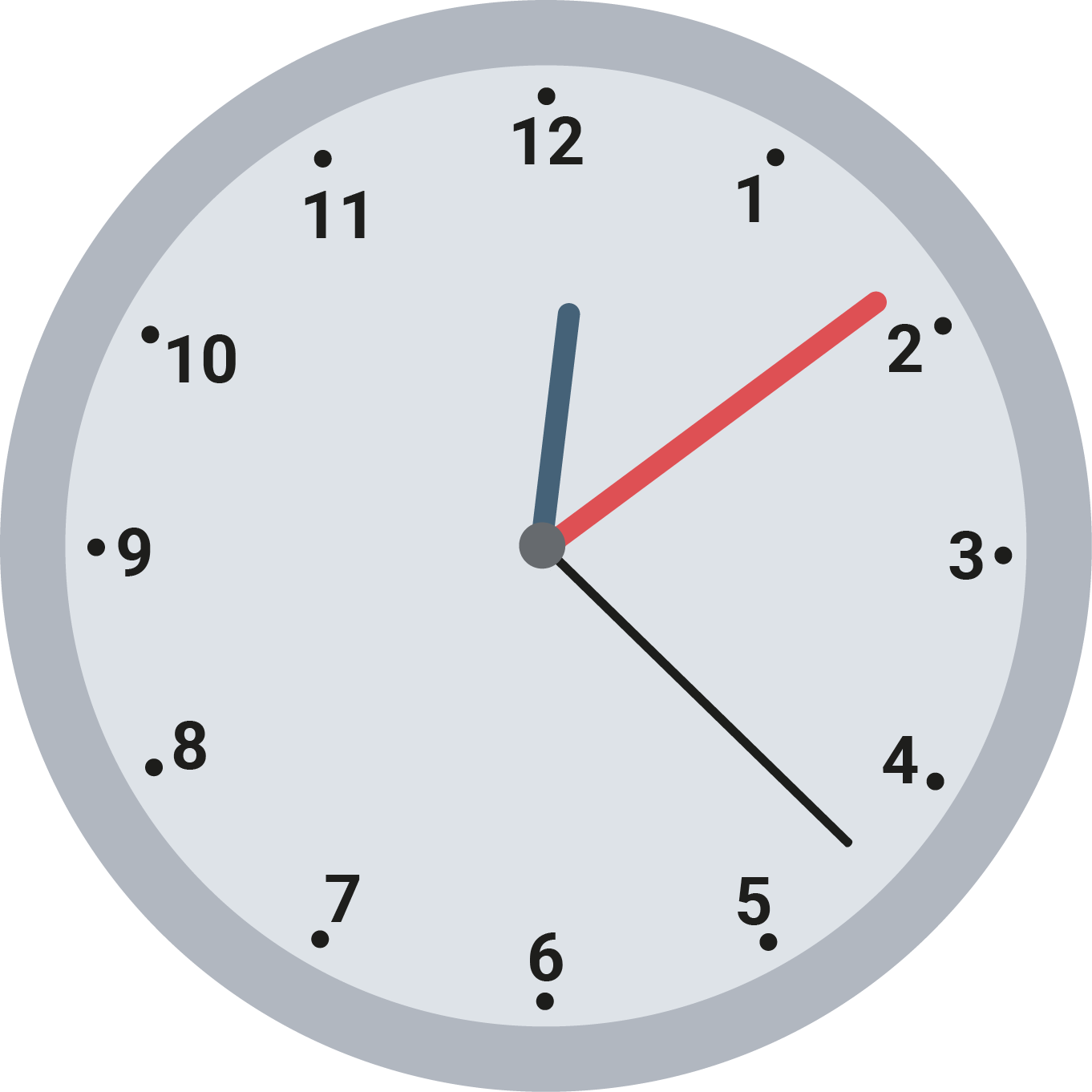 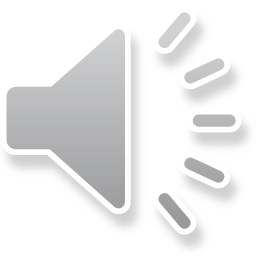 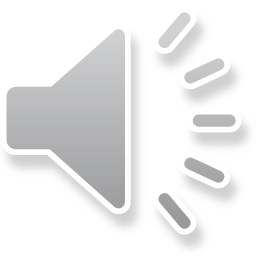 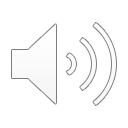 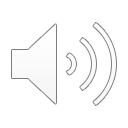 der Sekundenzeiger
das Ziffernblatt
عقرب الثواني
[eaqrab althawani]
لوحة الساعة
[lawhat alsaaea]
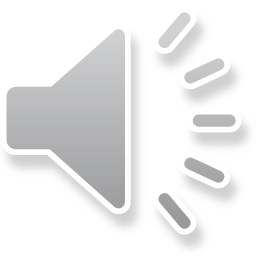 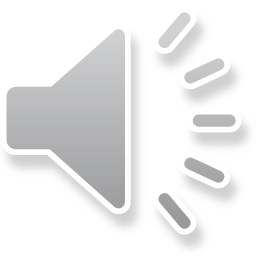 الوقت [alwaqt]
Die Uhrzeit
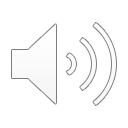 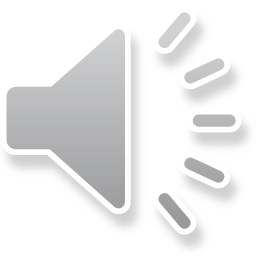 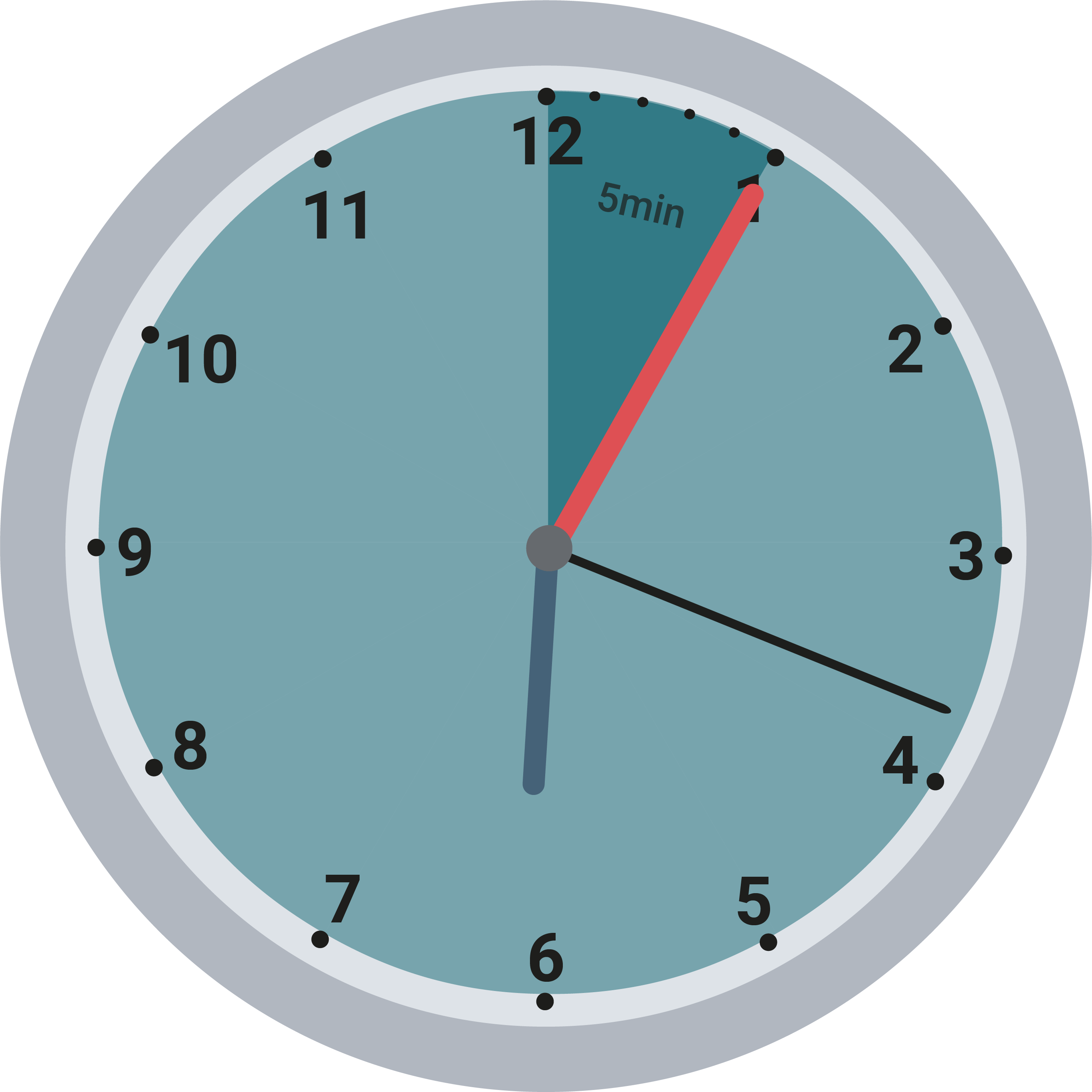 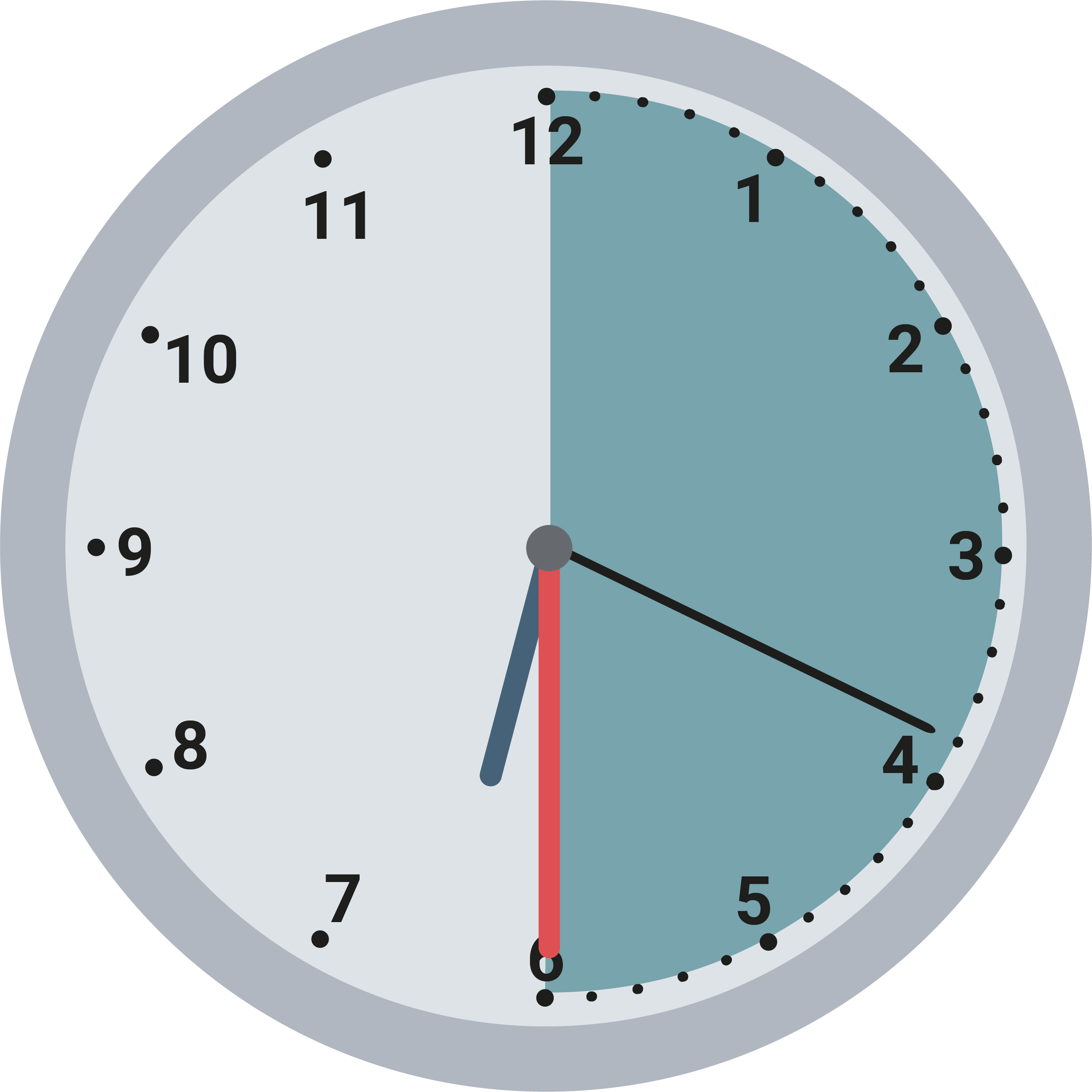 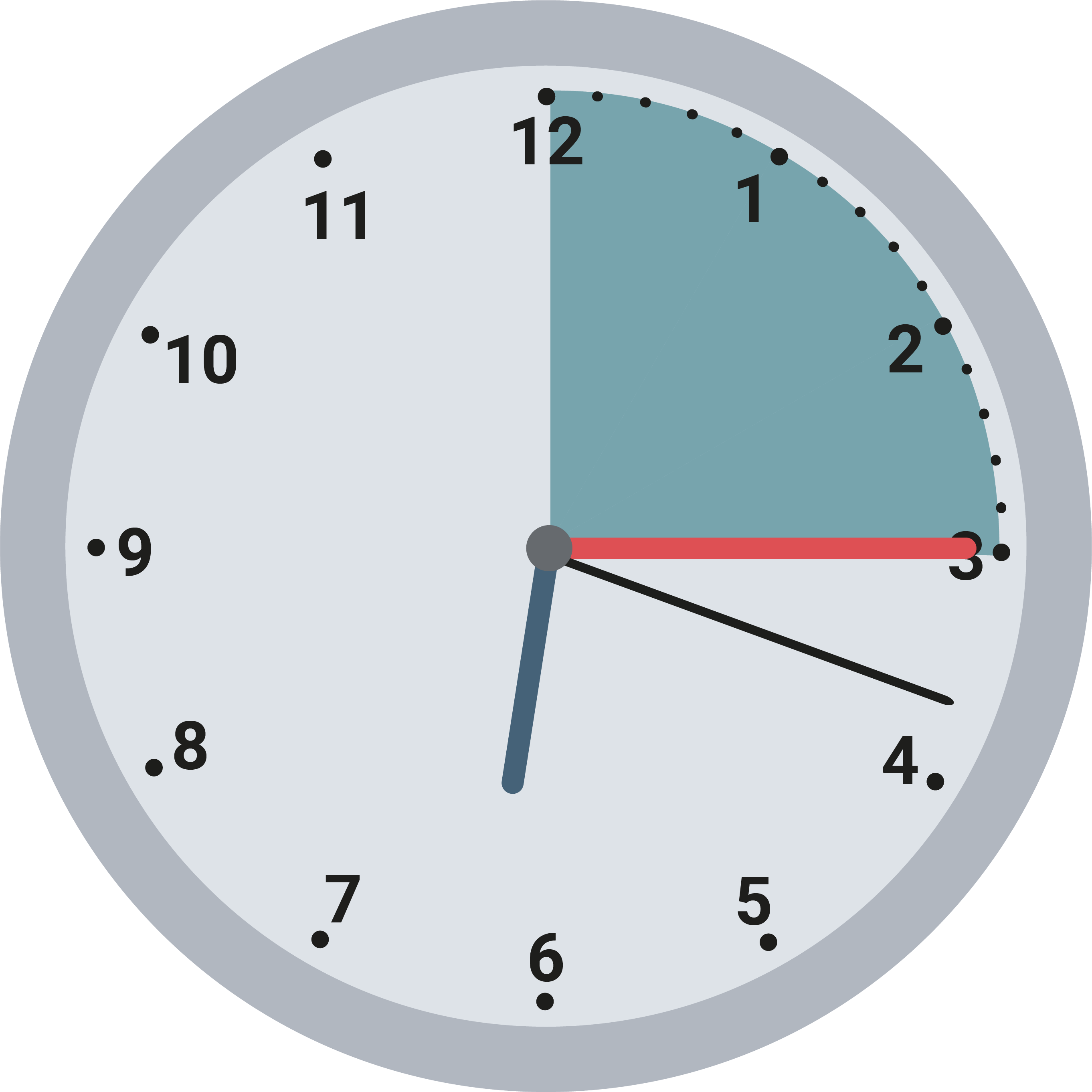 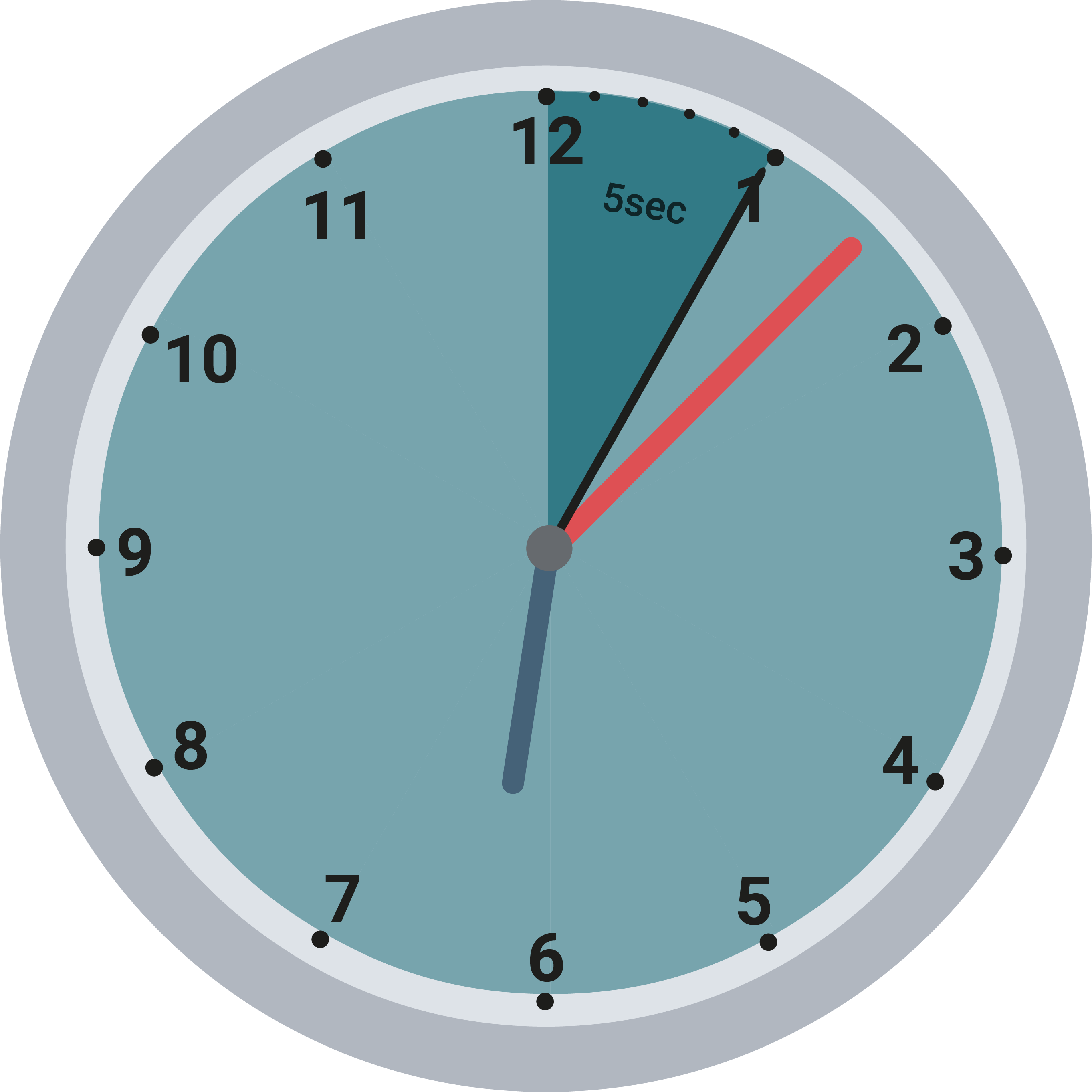 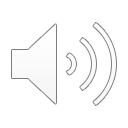 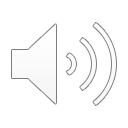 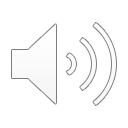 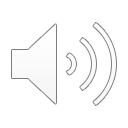 Eine Stunde hat 60 Minuten.
Eine halbe Stunde hat 30 Minuten.
Eine viertel Stunde hat 15 Minuten.
Eine Minute hat 60 Sekunden.
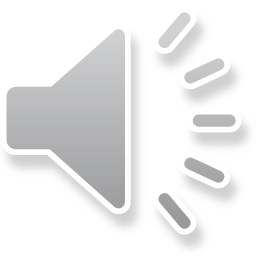 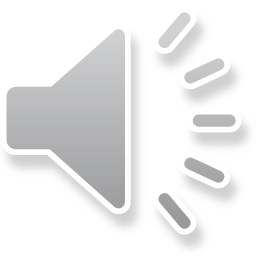 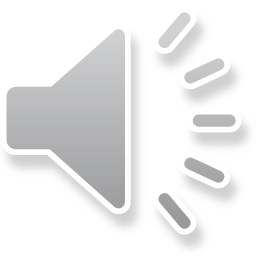 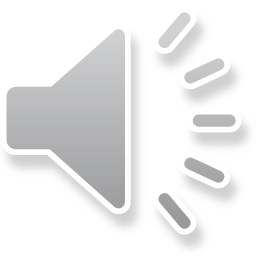 ساعة واحدة بها 60 دقيقة
[saeat wahidat biha 60 daqiqa]
نصف ساعة بها 30 دقيقة
[nisf saeat biha 30 daqiqa]
ربع ساعة فيه 15 دقيقة
[rubue saeat fih 15 daqiqa]
تحتوي الدقيقة على 60 ثانية
 [tahtawi aldaqiqat ealaa 60 thania]
الوقت [alwaqt]
Die Uhrzeit
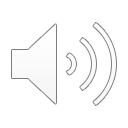 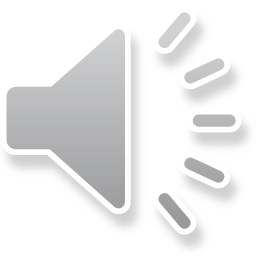 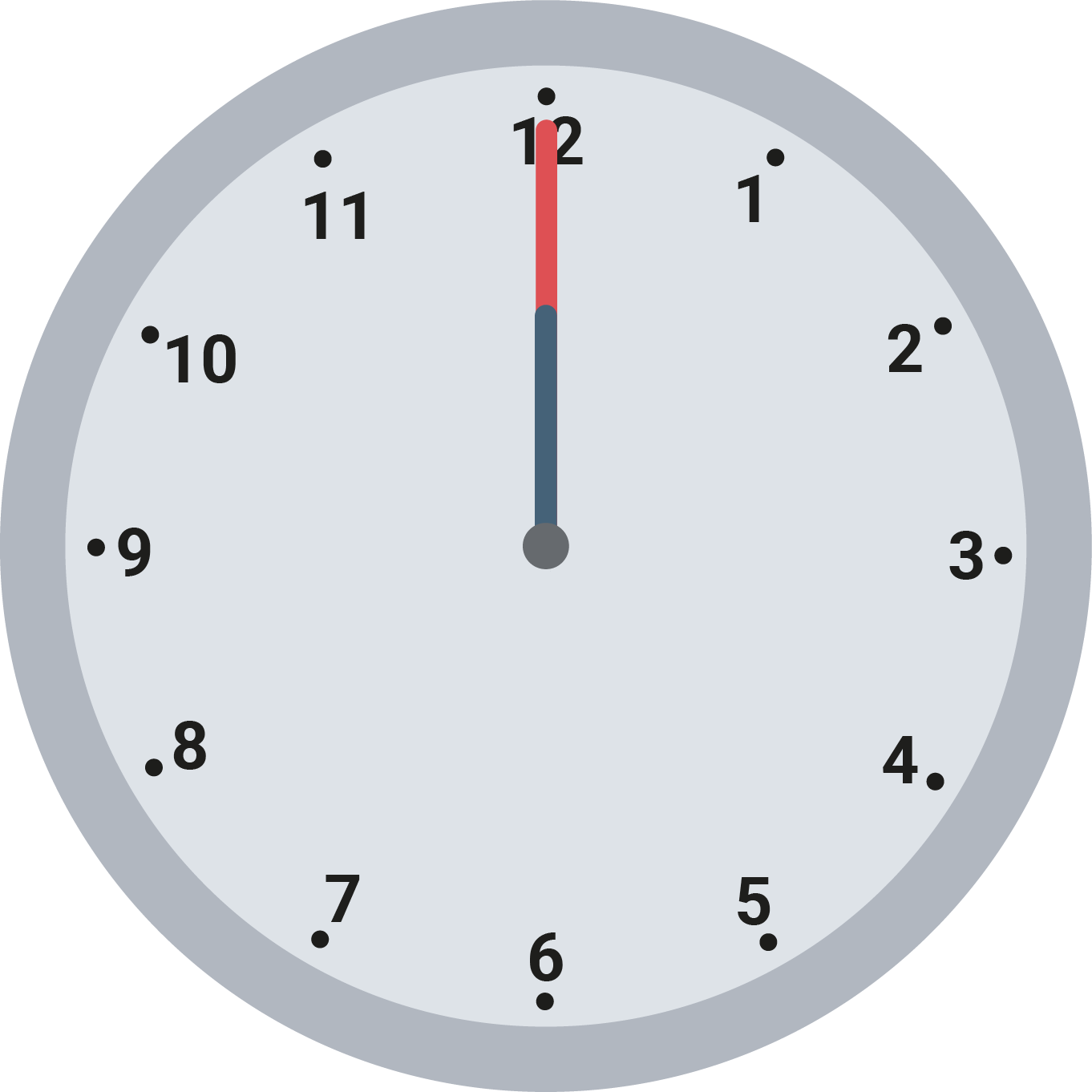 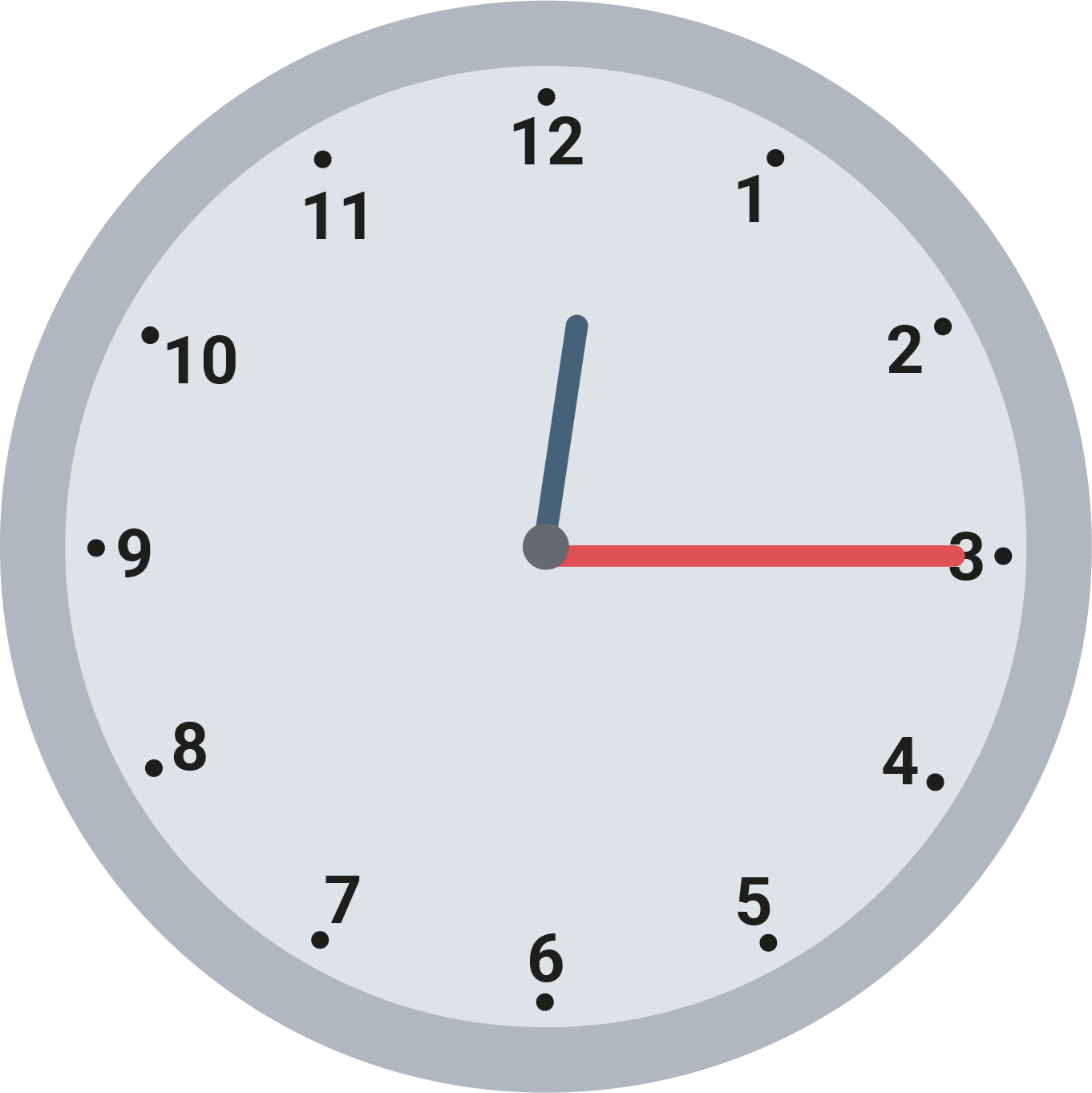 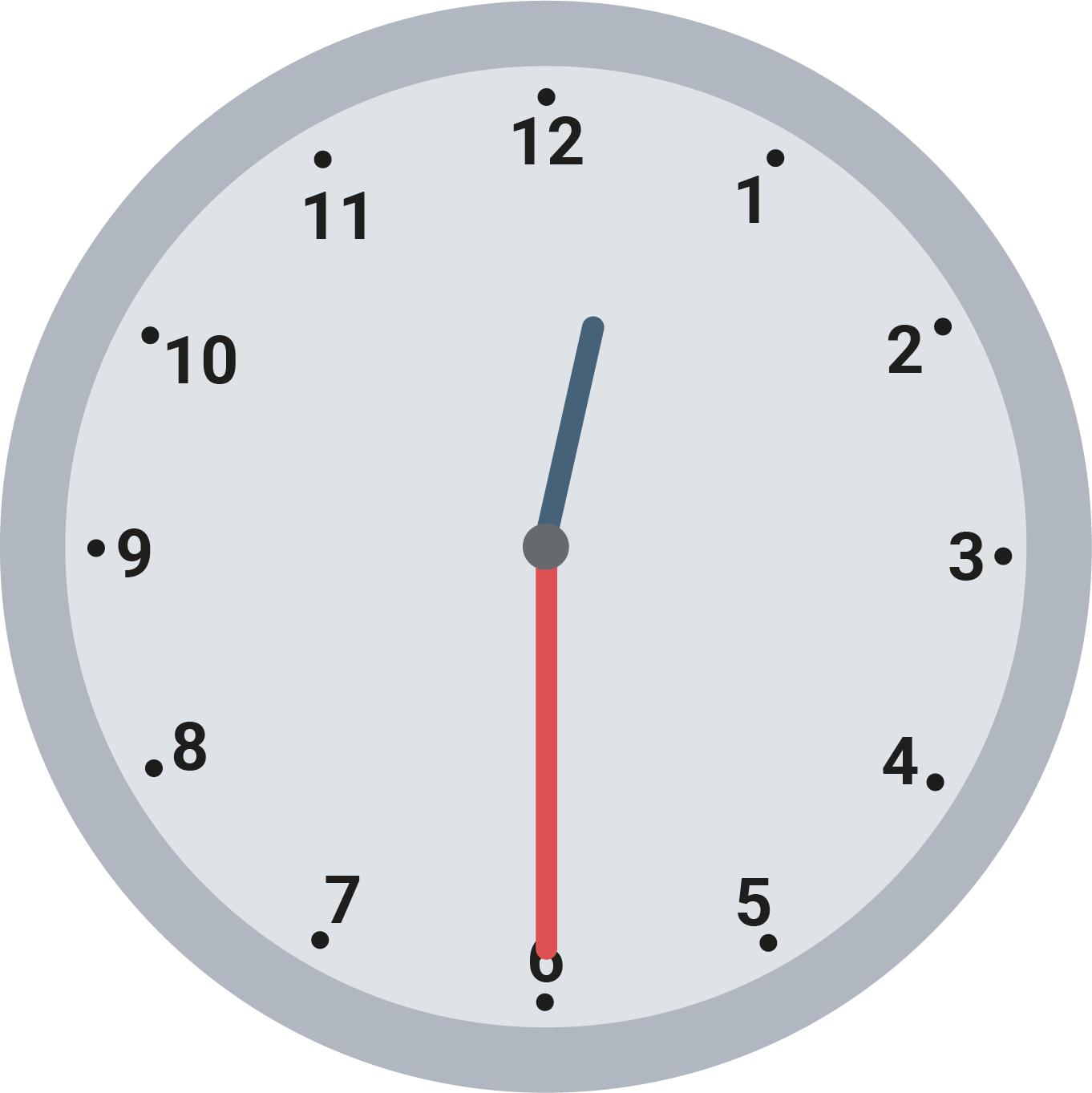 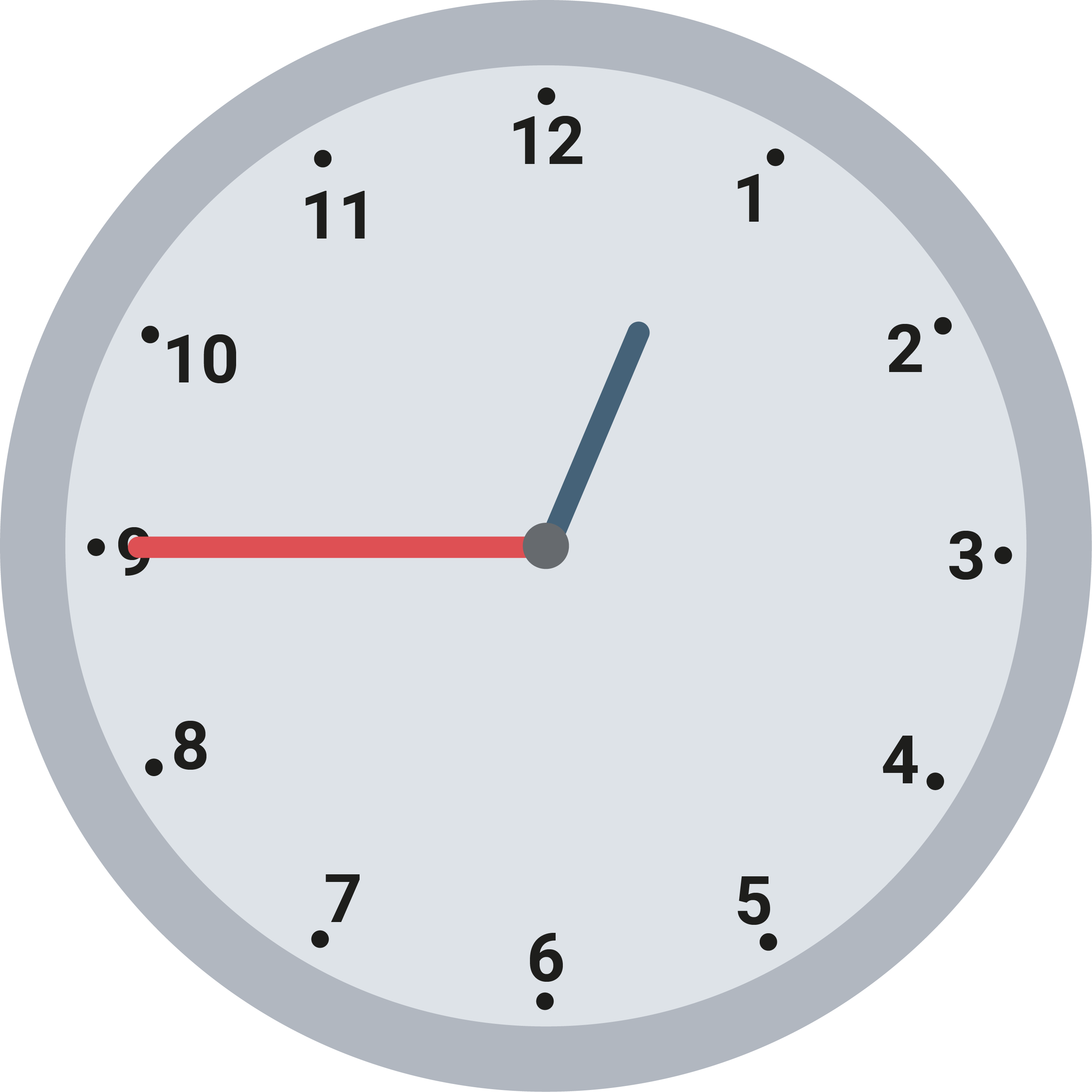 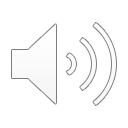 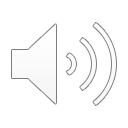 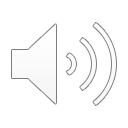 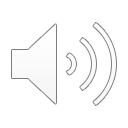 Es ist 12 Uhr.
Es ist viertel 
nach 12.
Es ist halb 1.
Es ist viertel 
vor 1.
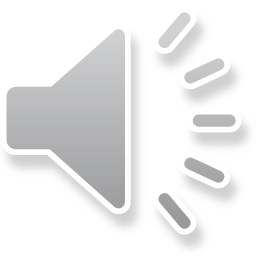 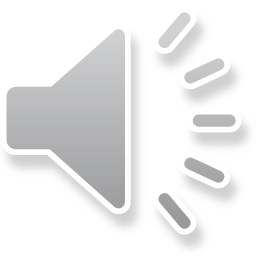 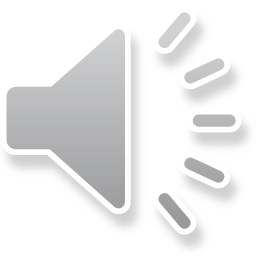 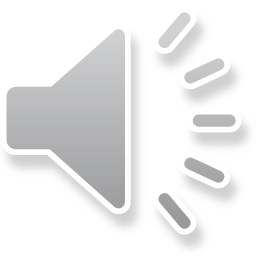 إنها الساعة12 
[iinaha alsaaeat 12]
إنها الثانية عشر والربع
[iinaha althaaniat eashar walrubue]
إنها الثانية عشرة والنصف
[iinaha althaaniat eashrat walnisf]
الساعة الواحدة إلا ربع
[alsaaeat alwahidat 'iilaa rubea]
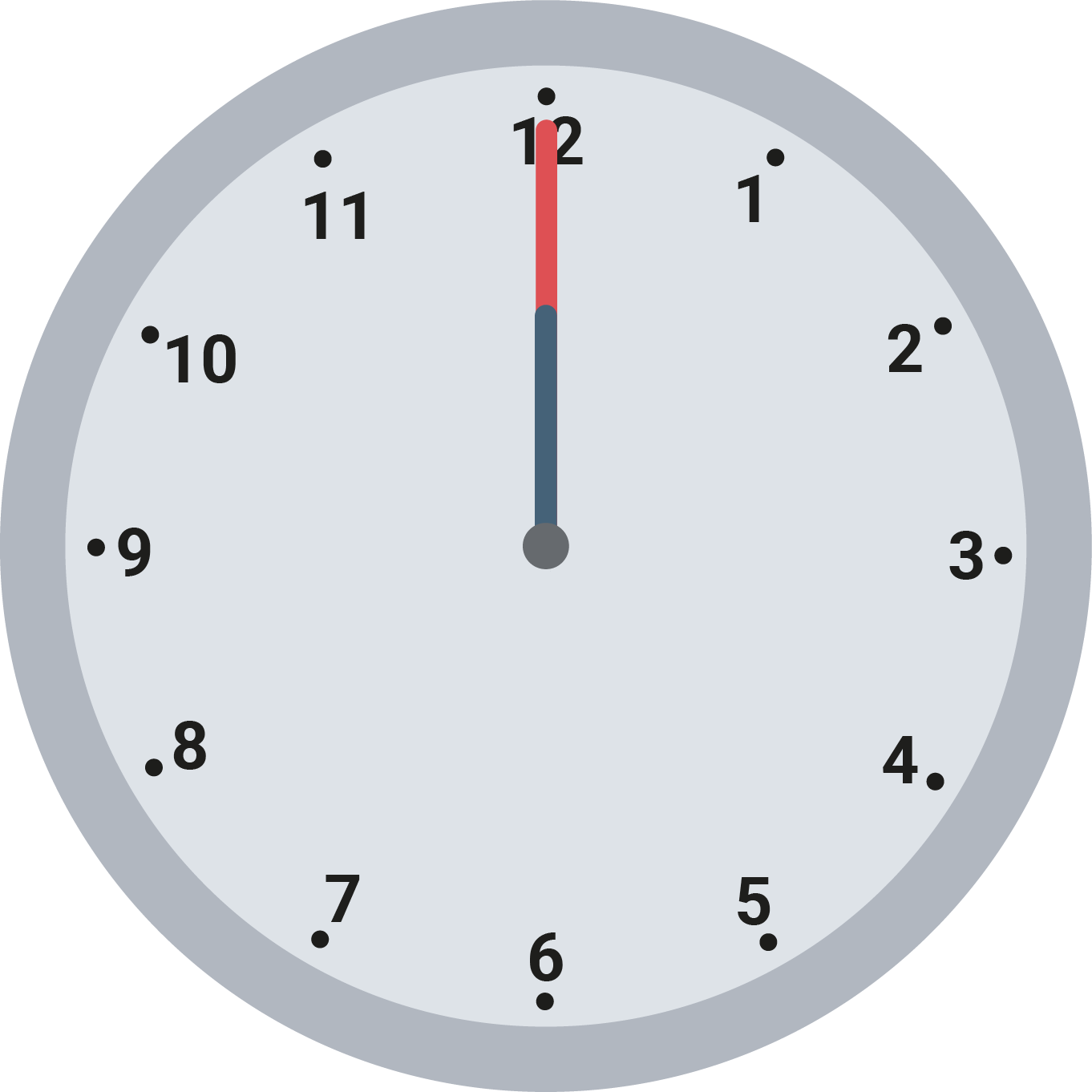 Es ist 12 Uhr.
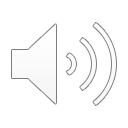 إنها الساعة12 
[iinaha alsaaeat 12]
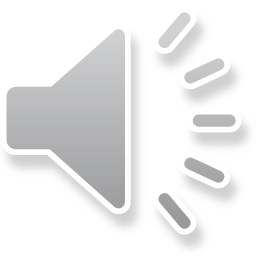 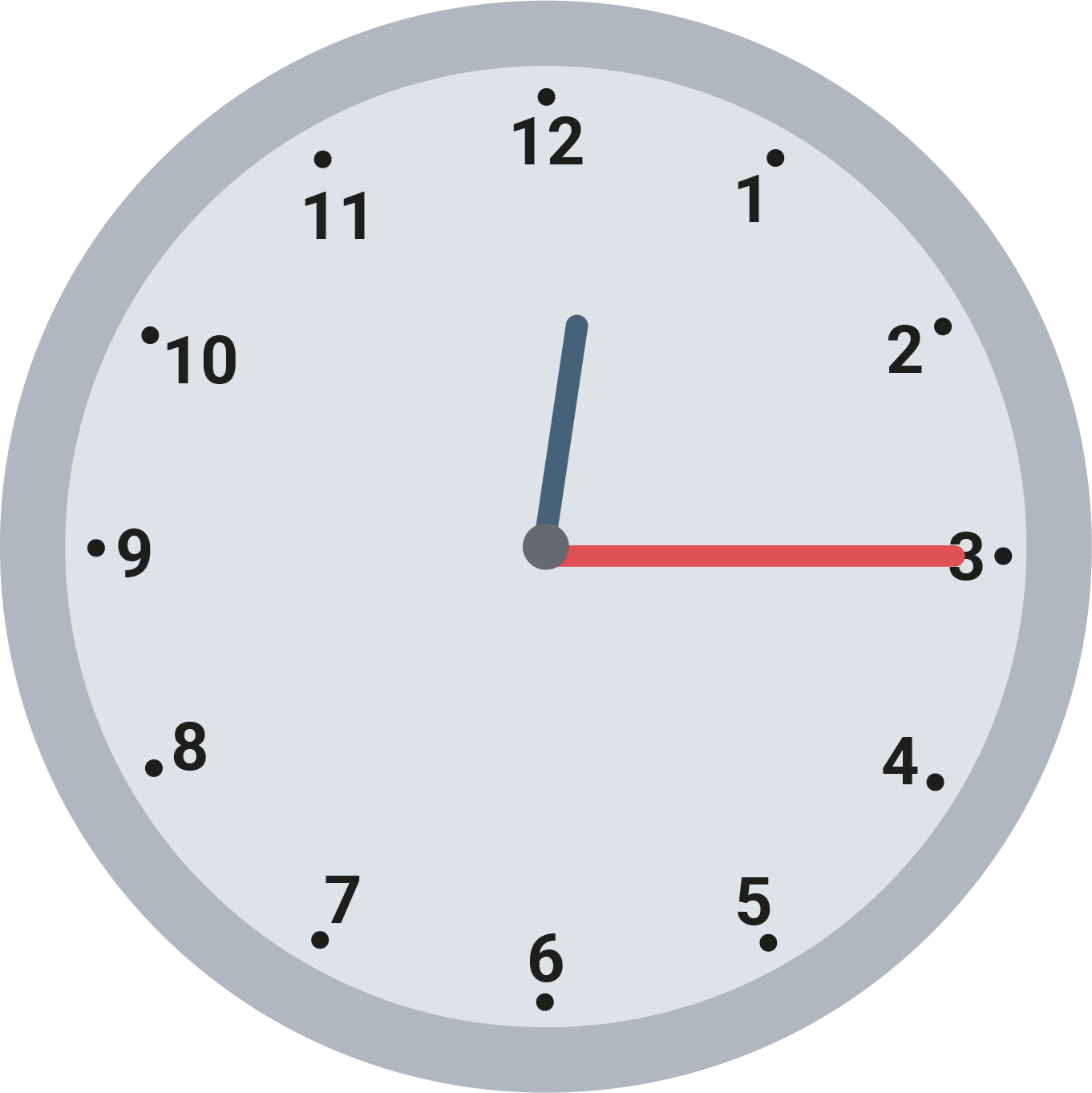 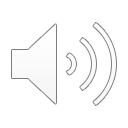 Es ist viertel nach 12.
إنها الثانية عشر والربع
[iinaha althaaniat eashar walrubue]
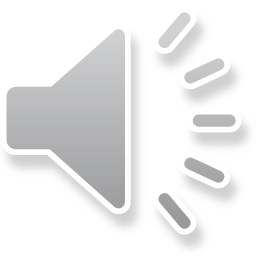 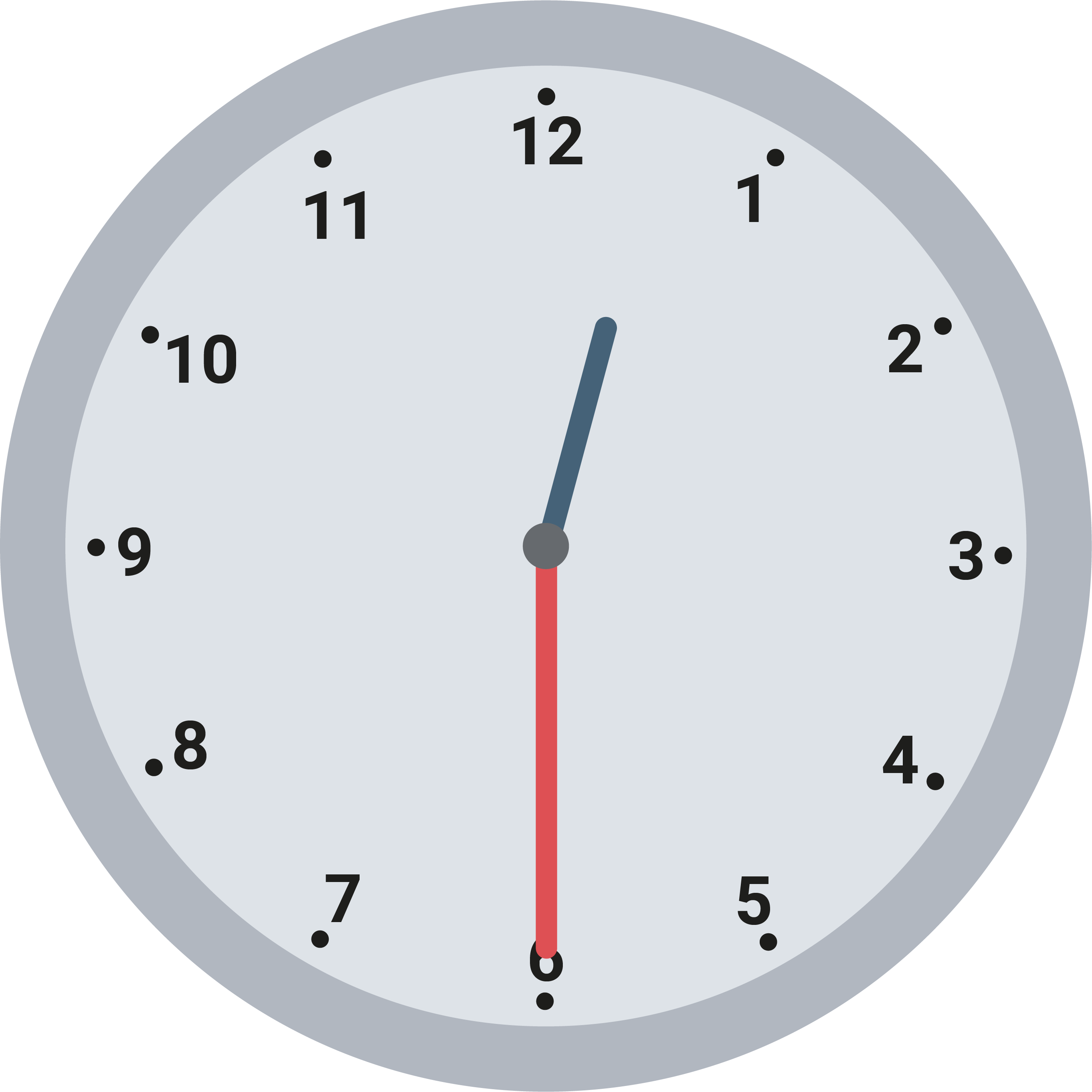 Es ist halb 1.
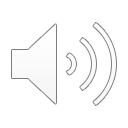 إنها الثانية عشرة والنصف
[iinaha althaaniat eashrat walnisf]
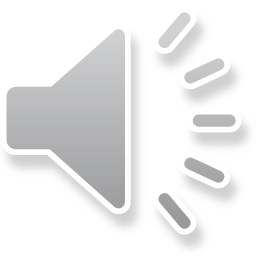 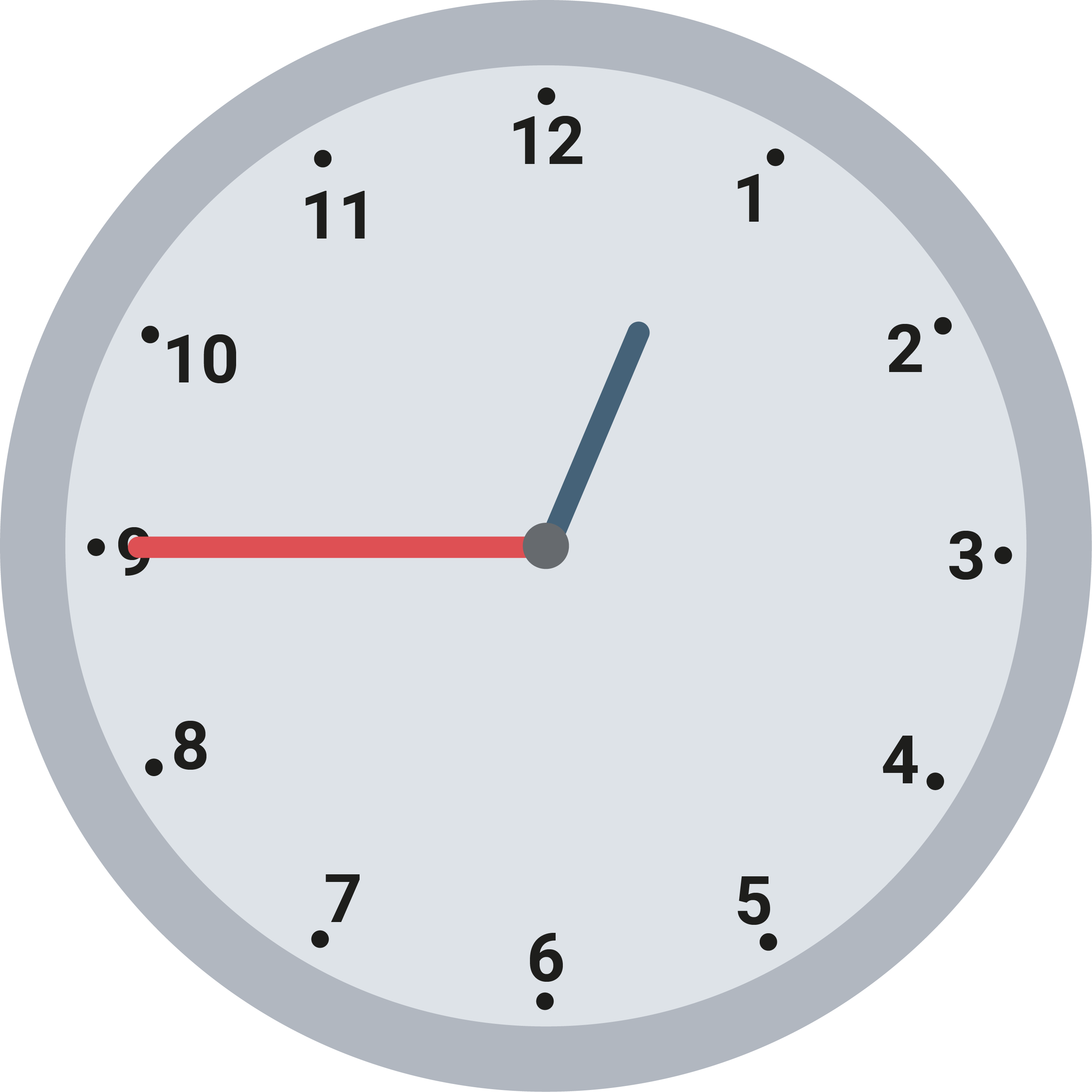 Es ist viertel vor 1.
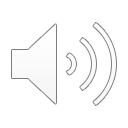 الساعة الواحدة إلا ربع
[alsaaeat alwahidat 'iilaa rubea]
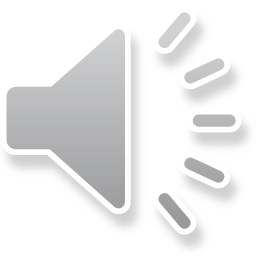 Die Wochentage
أيام الأسبوع  [ayaam al'usbue]
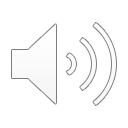 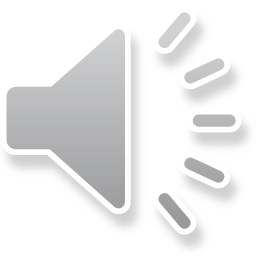 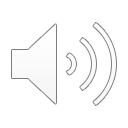 Eine Woche hat 7 Tage.
الأسبوع يحتوي على 7 أيام[al'usbue yahtawi ealaa 7 'ayaam]
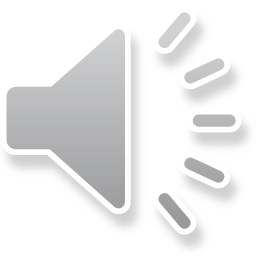 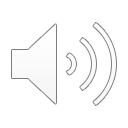 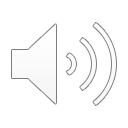 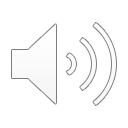 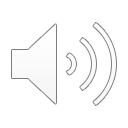 Montag
Dienstag
Mittwoch
Donnerstag
الاثنين
[aliathnayn]
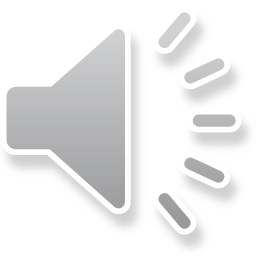 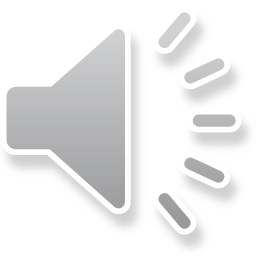 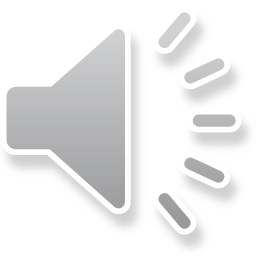 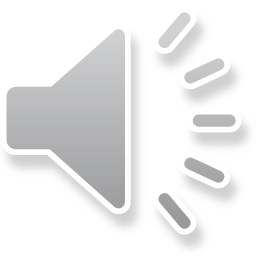 الثلاثاء
[althulatha']
الأربعاء
[al'arbiea']
الخميس
[alkhamis]
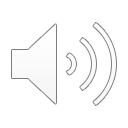 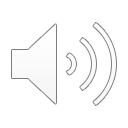 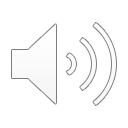 Samstag
Sonntag
Freitag
السبت
[alsabt]
الأحد
[al'ahad]
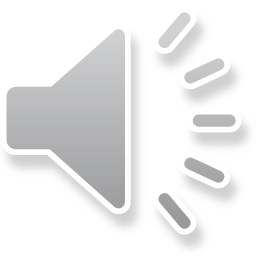 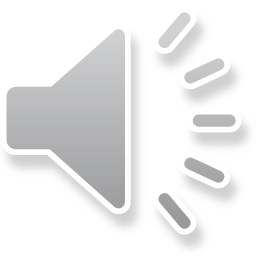 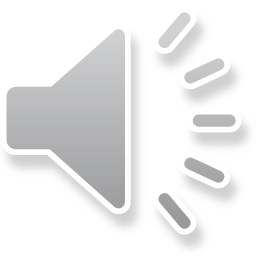 الجمعة
[aljumea]
Das Jahr
السنة [alsana]
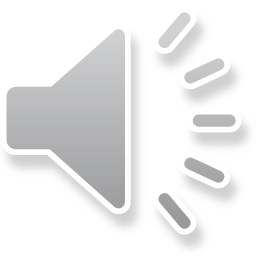 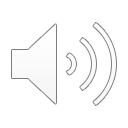 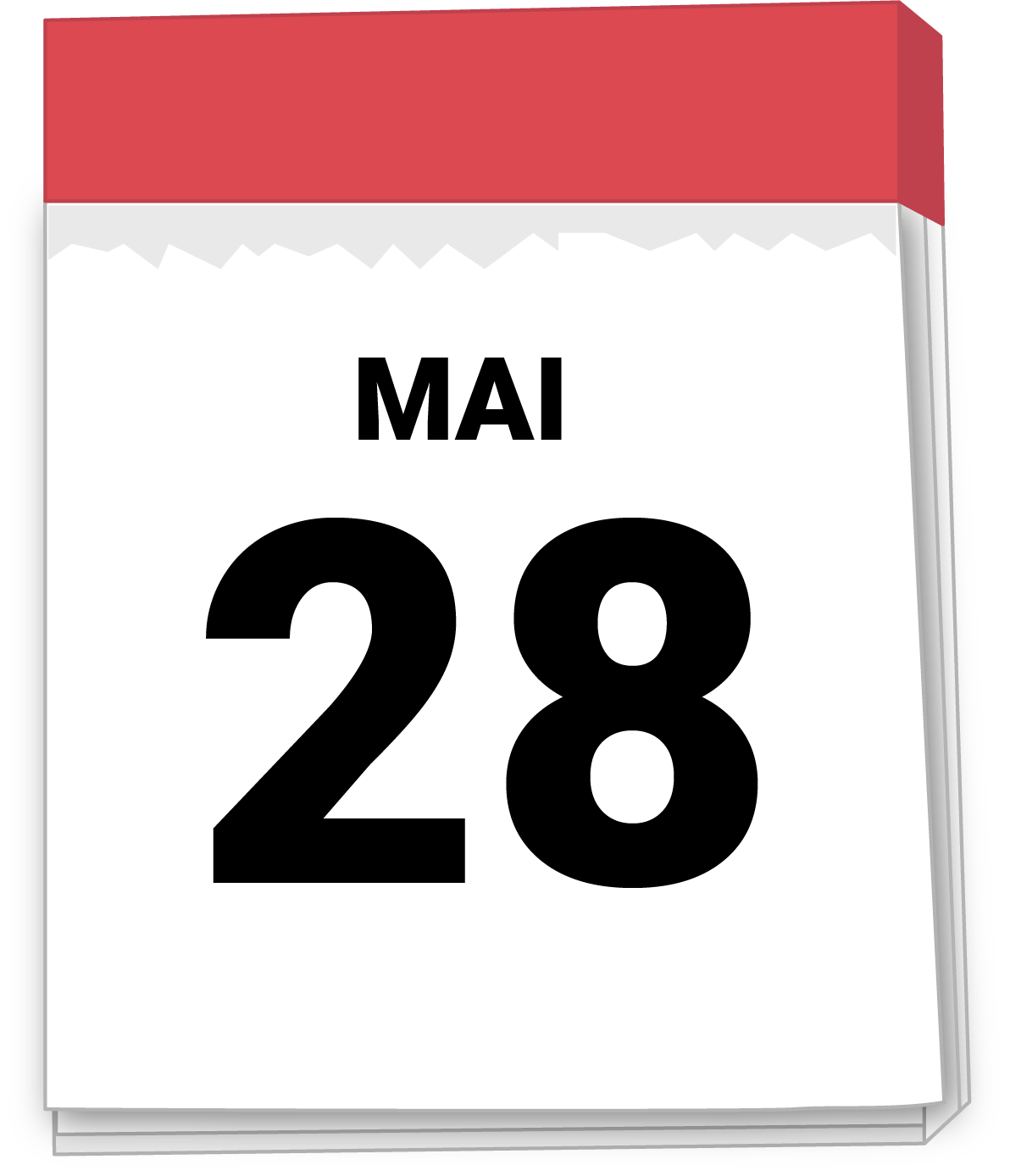 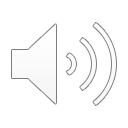 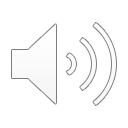 der Kalender
Ein Jahr hat 12 Monate.
التقويم[altaqwim]
السنة 12 شهر[alsunat 12 shahr]
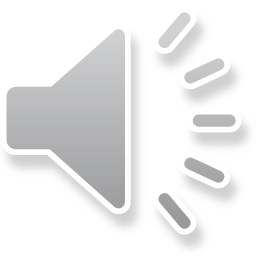 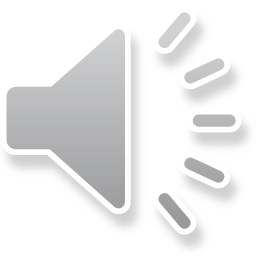 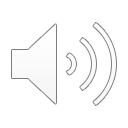 Januar
Februar
März
April
Mai
Juni
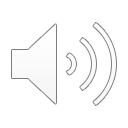 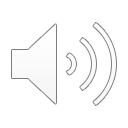 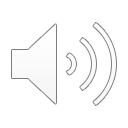 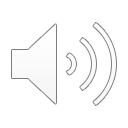 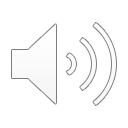 يناير
[yanayir]
فبراير
[fibrayir]
مارس
[maris]
أبريل
[abril]
مايو
[mayu]
يونيو
[yuniu]
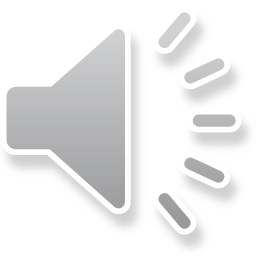 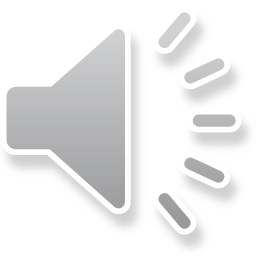 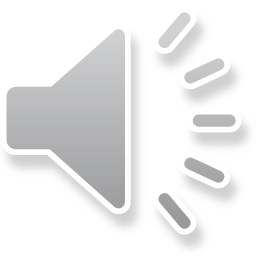 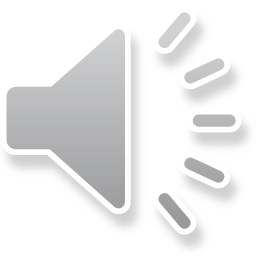 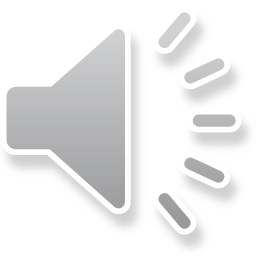 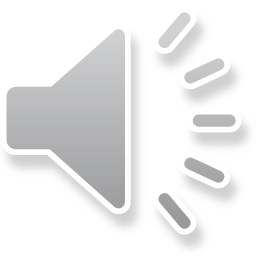 Juli
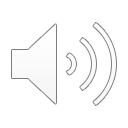 August
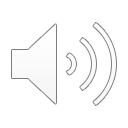 September
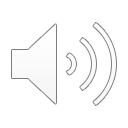 Oktober
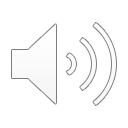 November
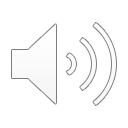 Dezember
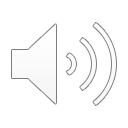 يوليو
[yuliu]
أغسطس
[aghustus]
سبتمبر
[sibtambar]
أكتوبر
[uktubar]
نوفمبر
[nufimbir]
ديسمبر
[disambir]
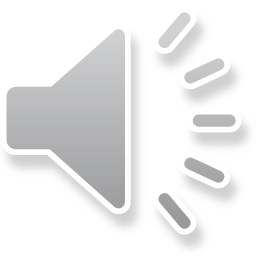 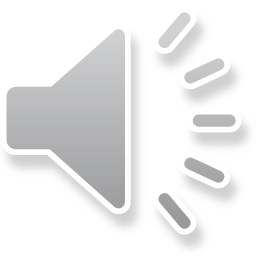 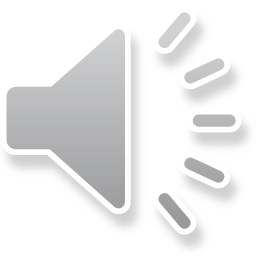 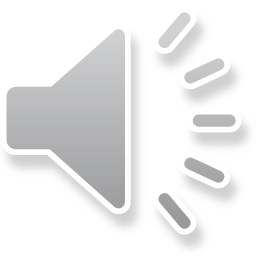 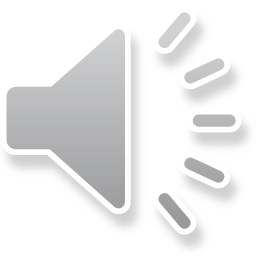 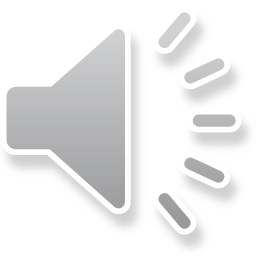